Участие в конкурсах, социально -значимых акциях (фото)
Интелектуально - творческая игра «Культурный полиатлон»
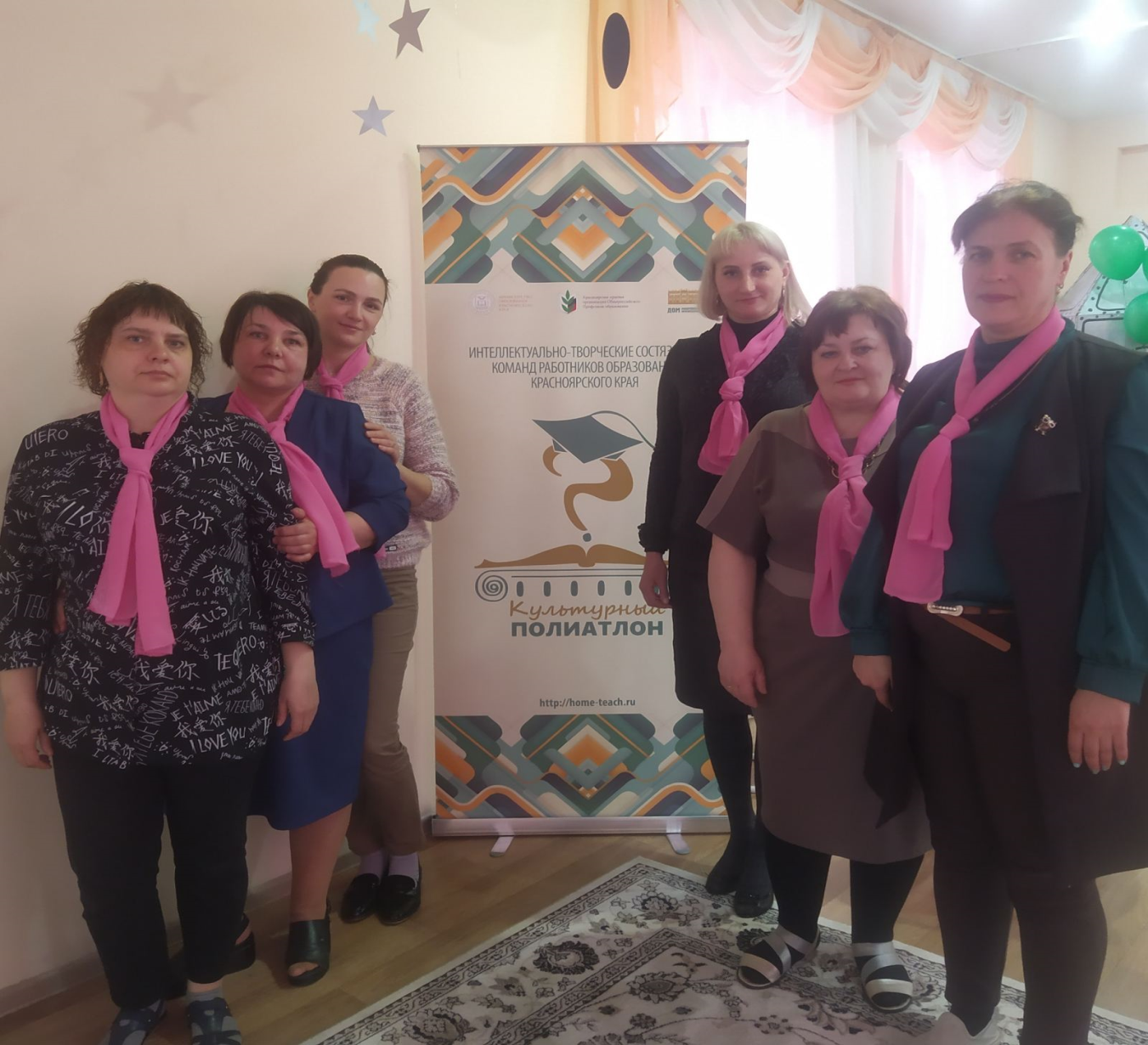 Квиз
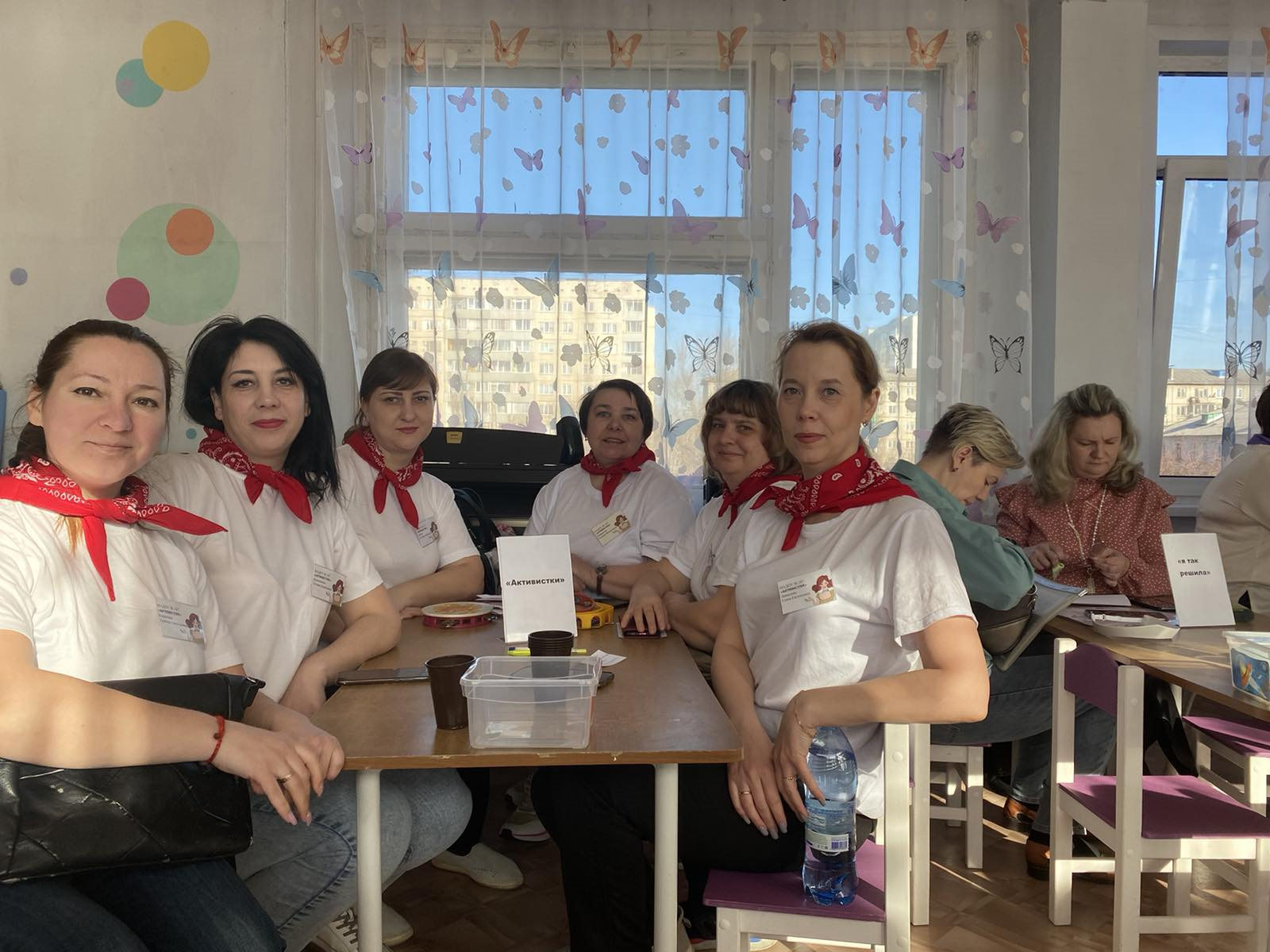 Культурно-спортивное мероприятие ГТО
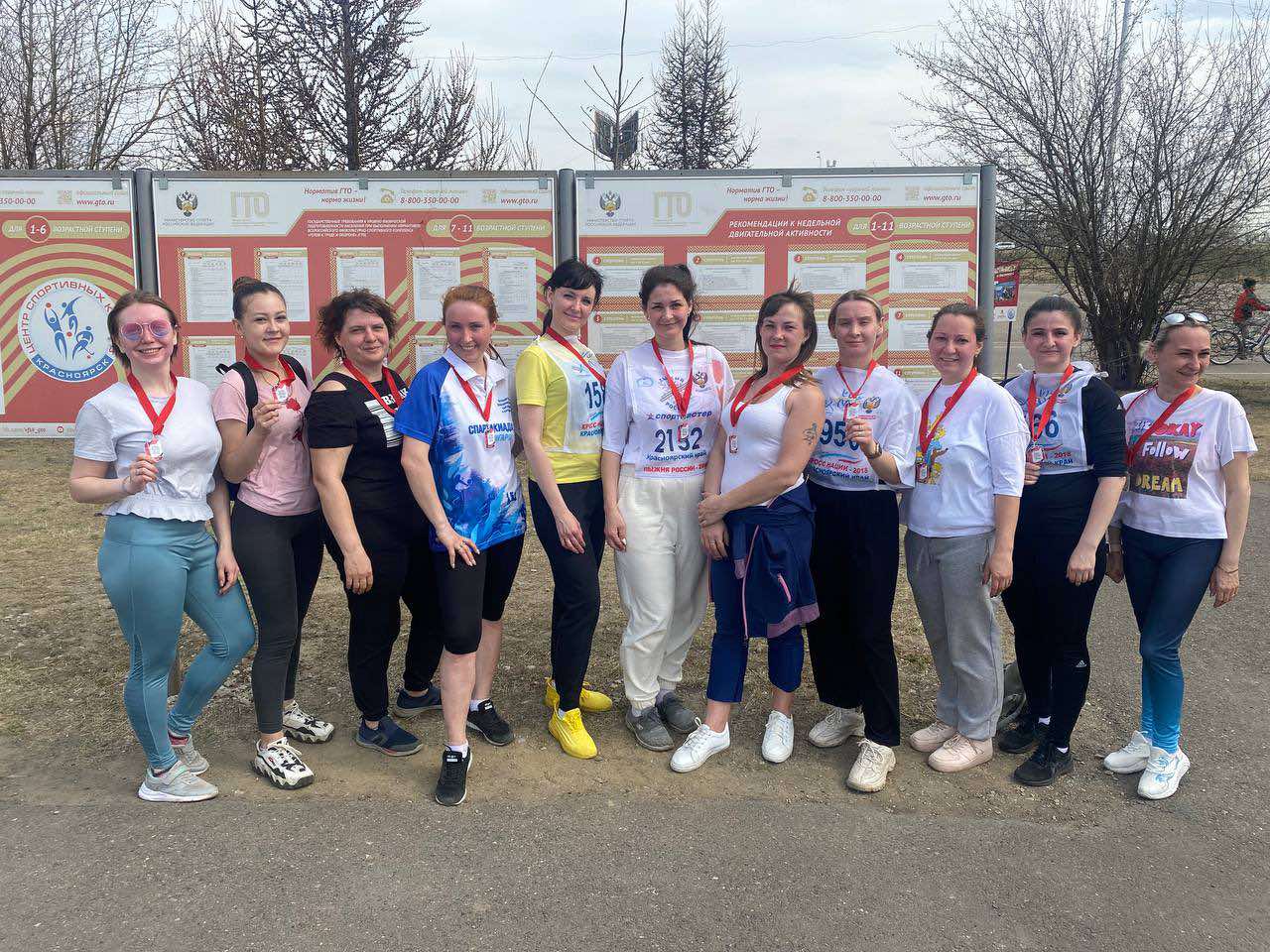 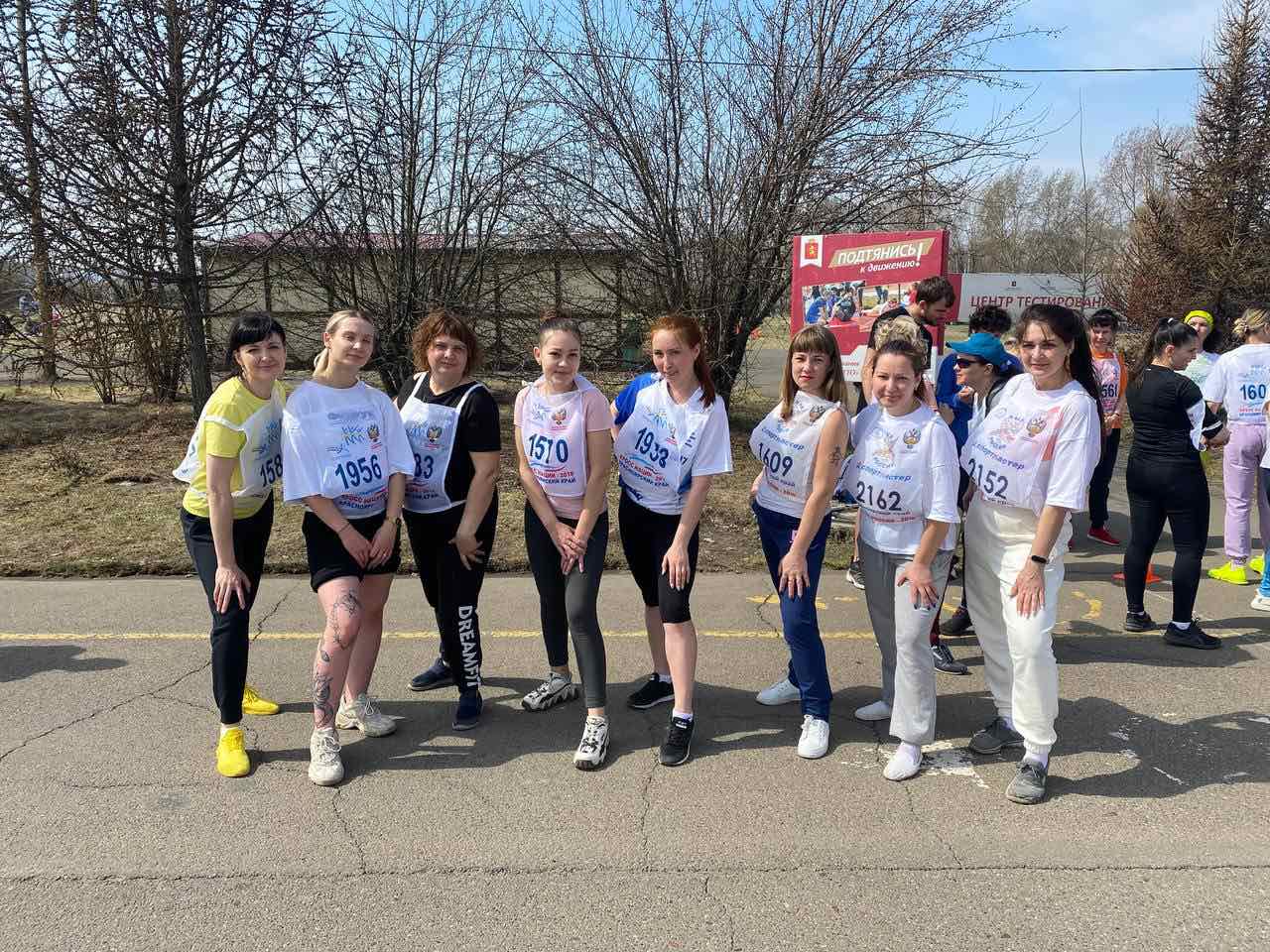 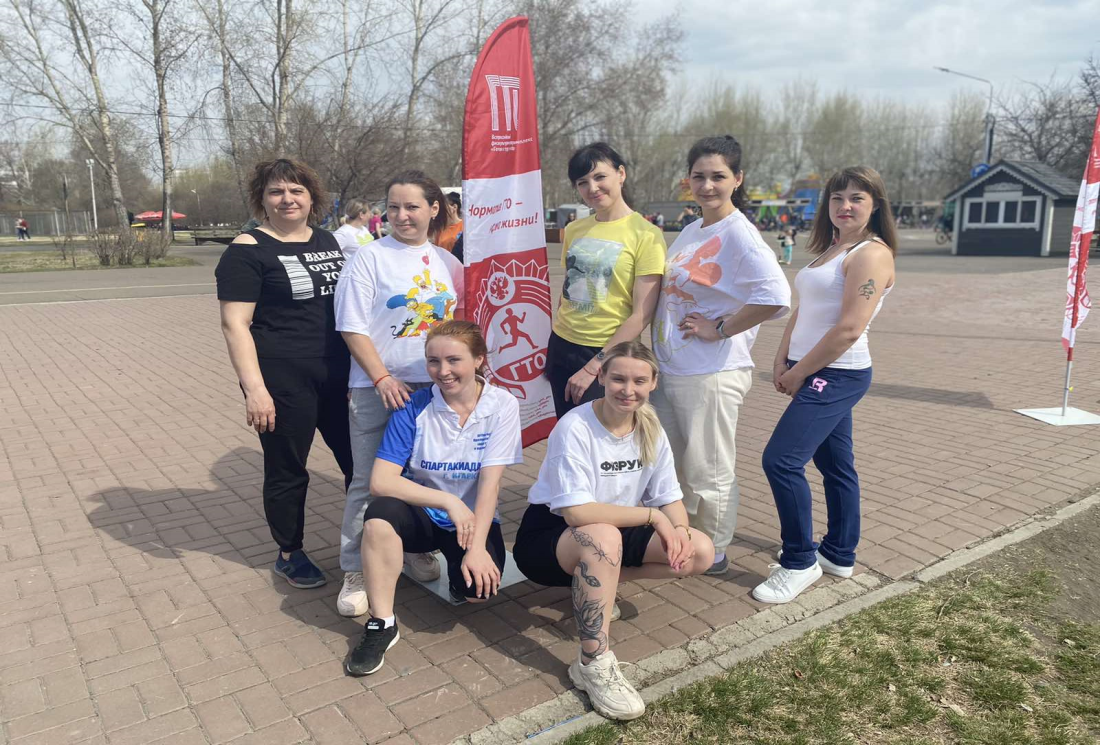 Осенная ярмарка
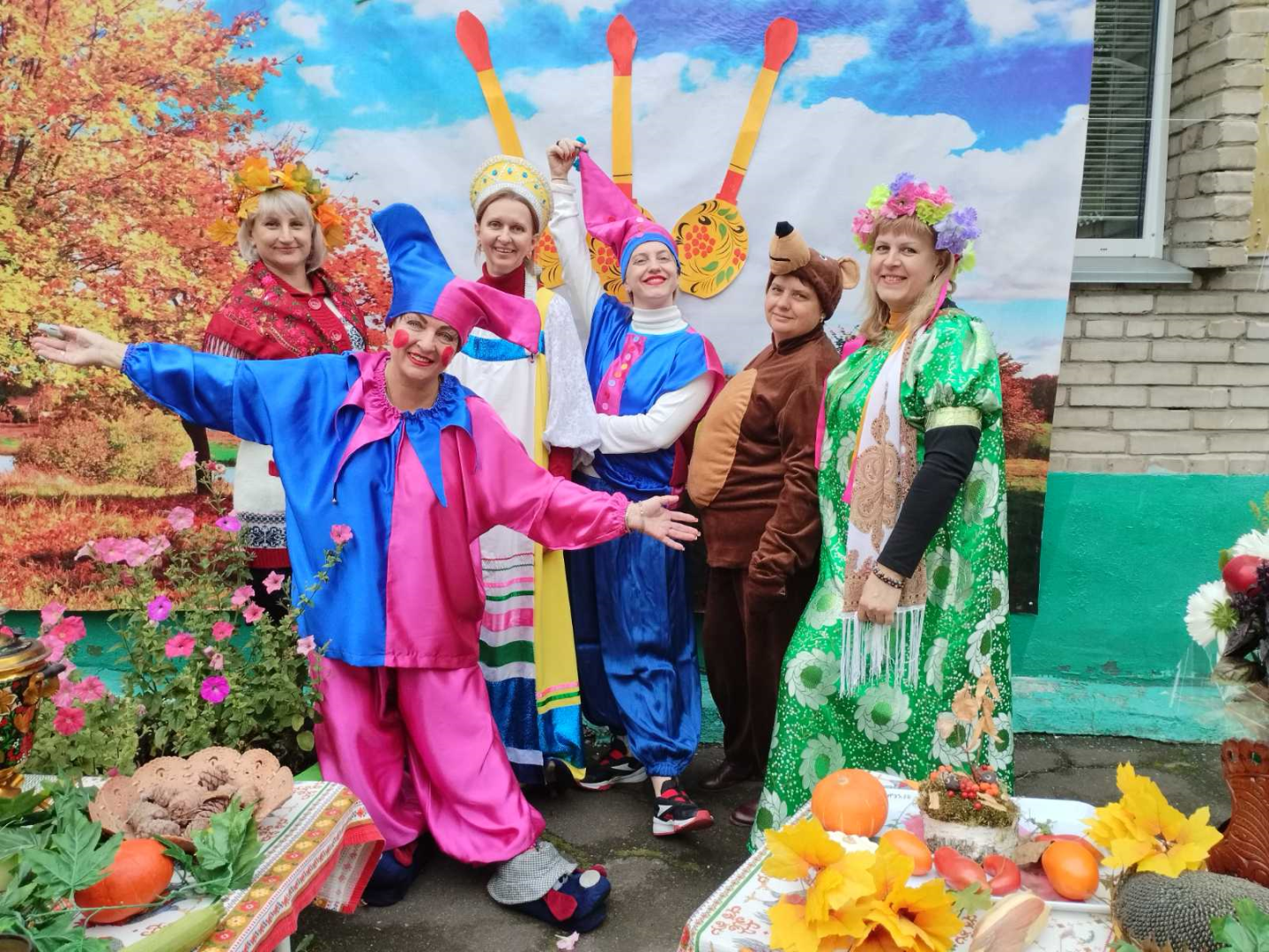 Встреча с детским автором Третьяковым А.С.
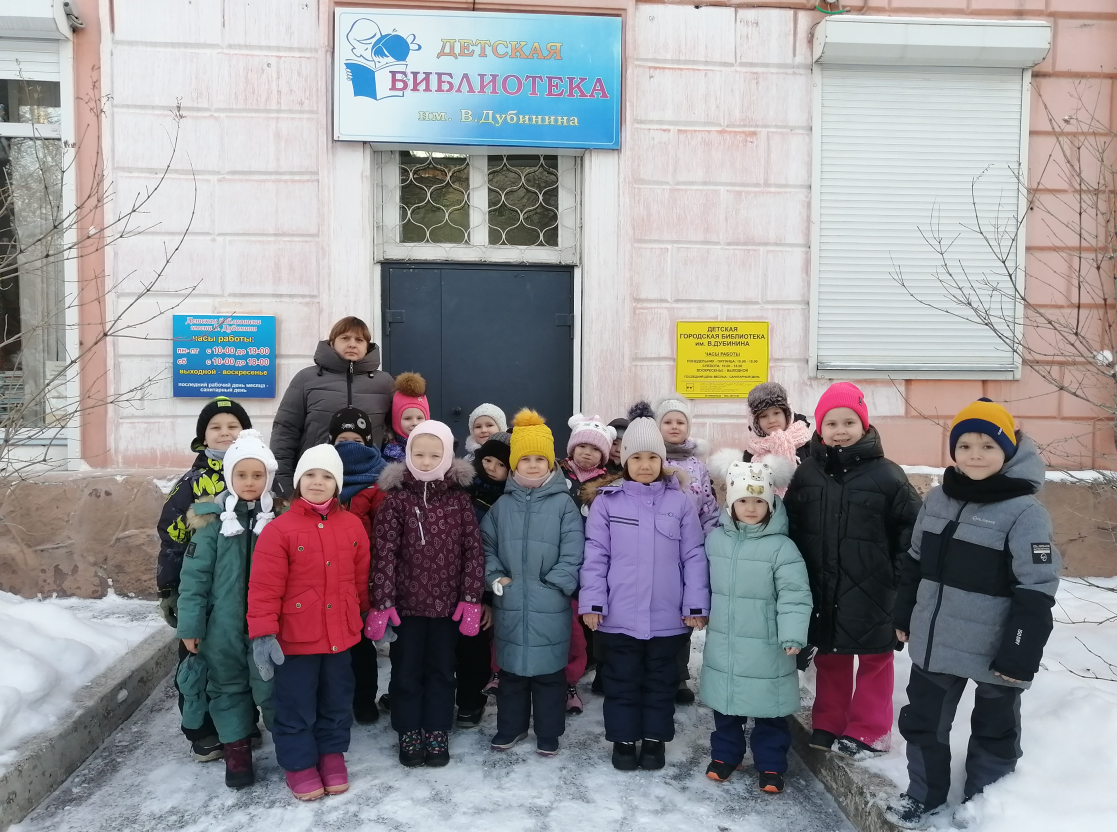 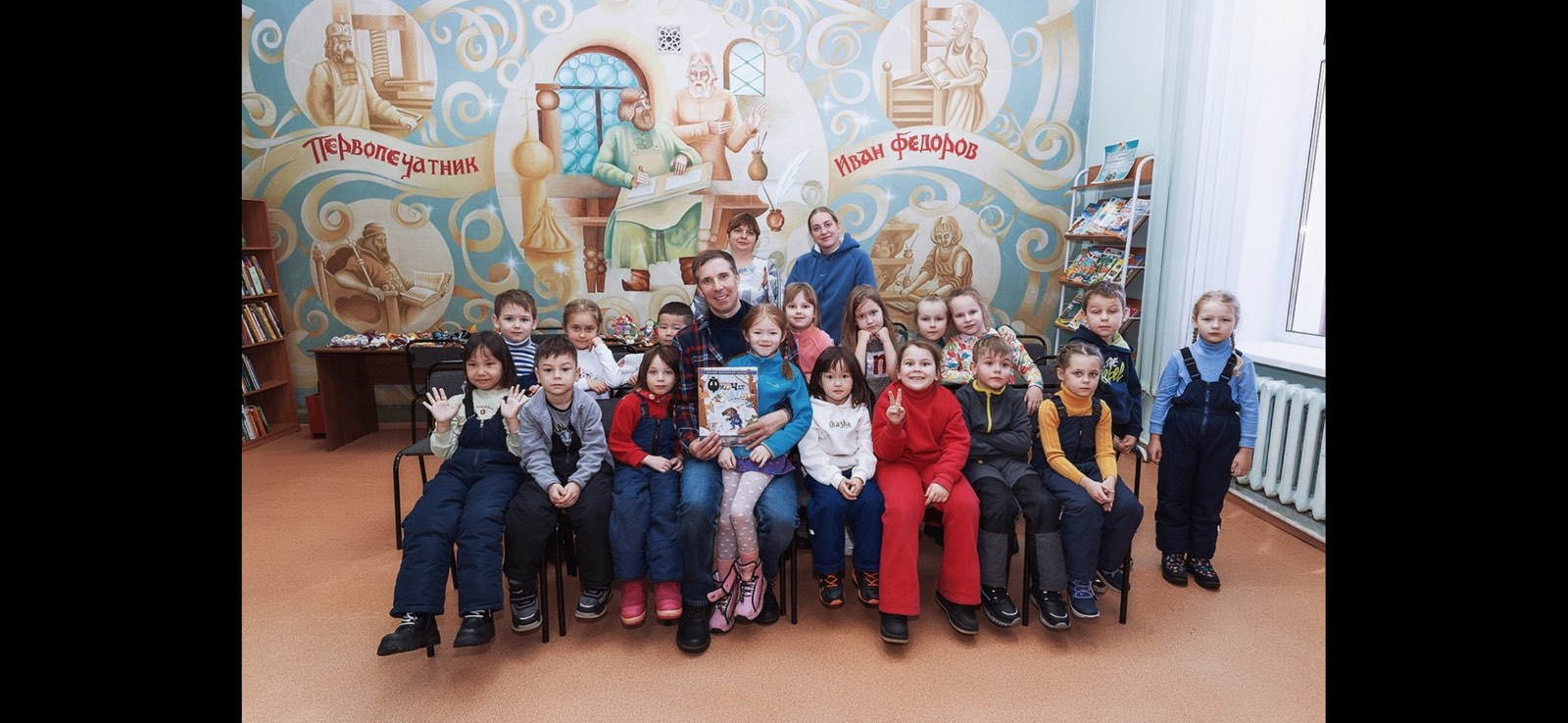 Битва Хоров
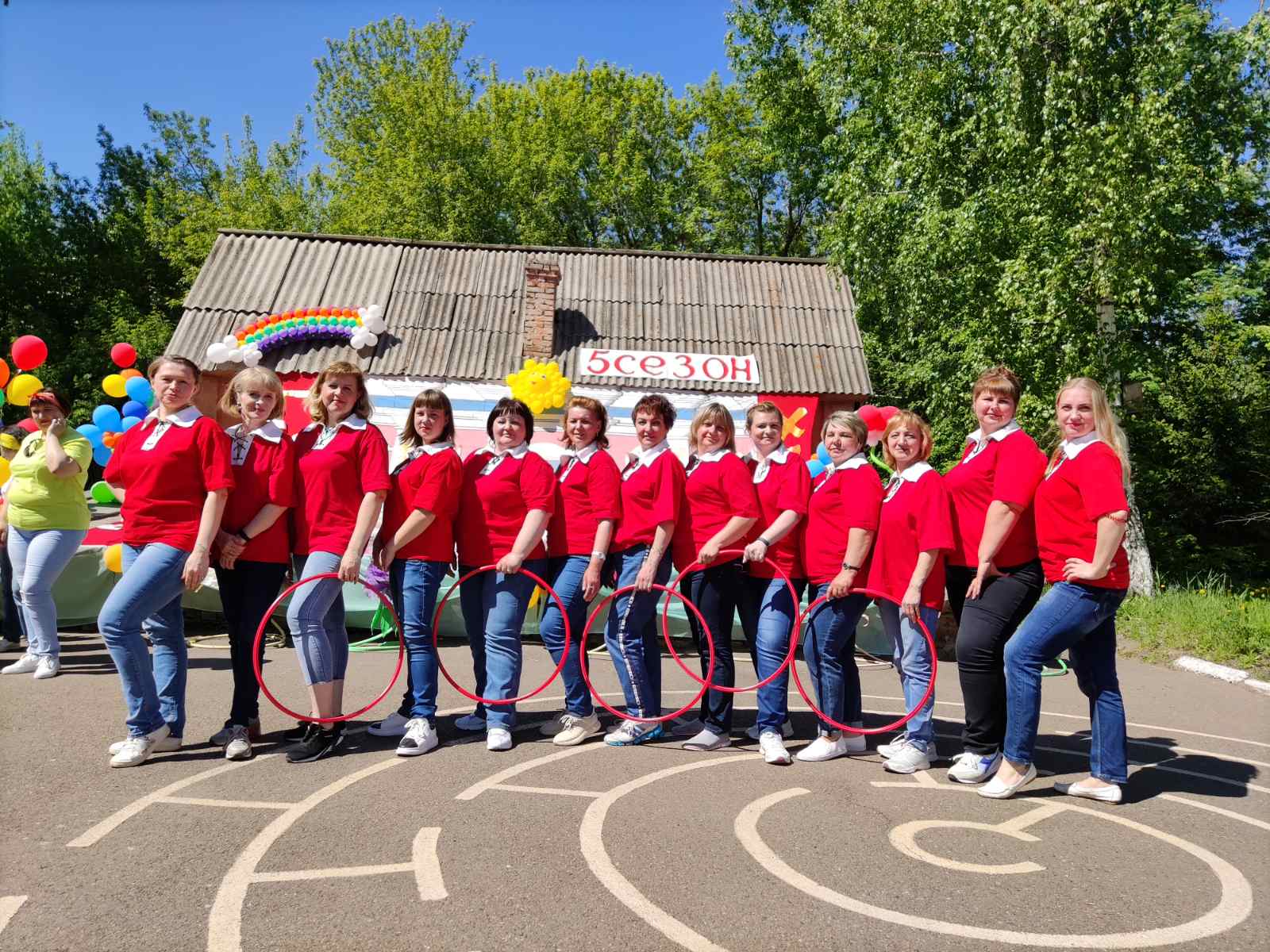 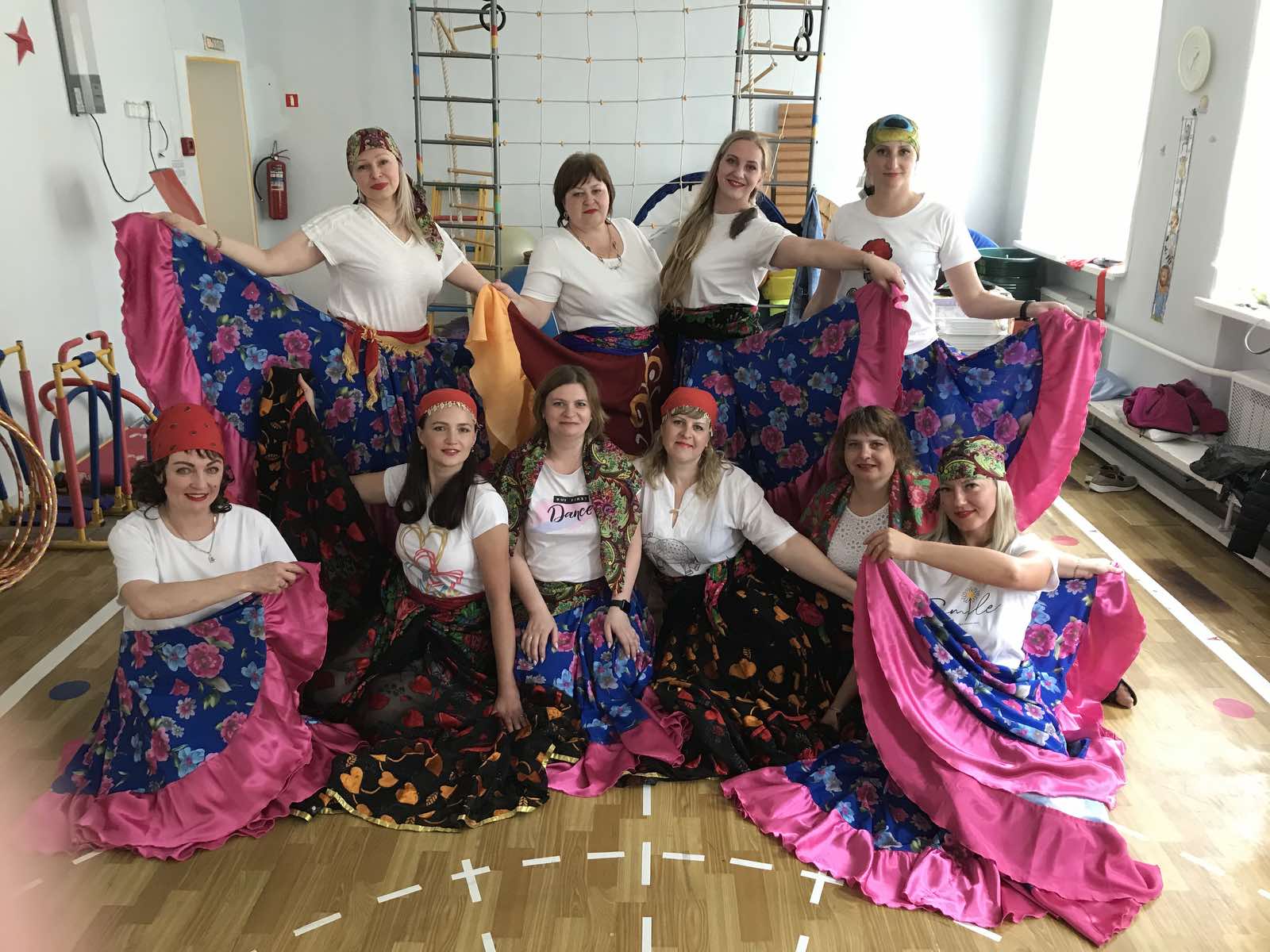 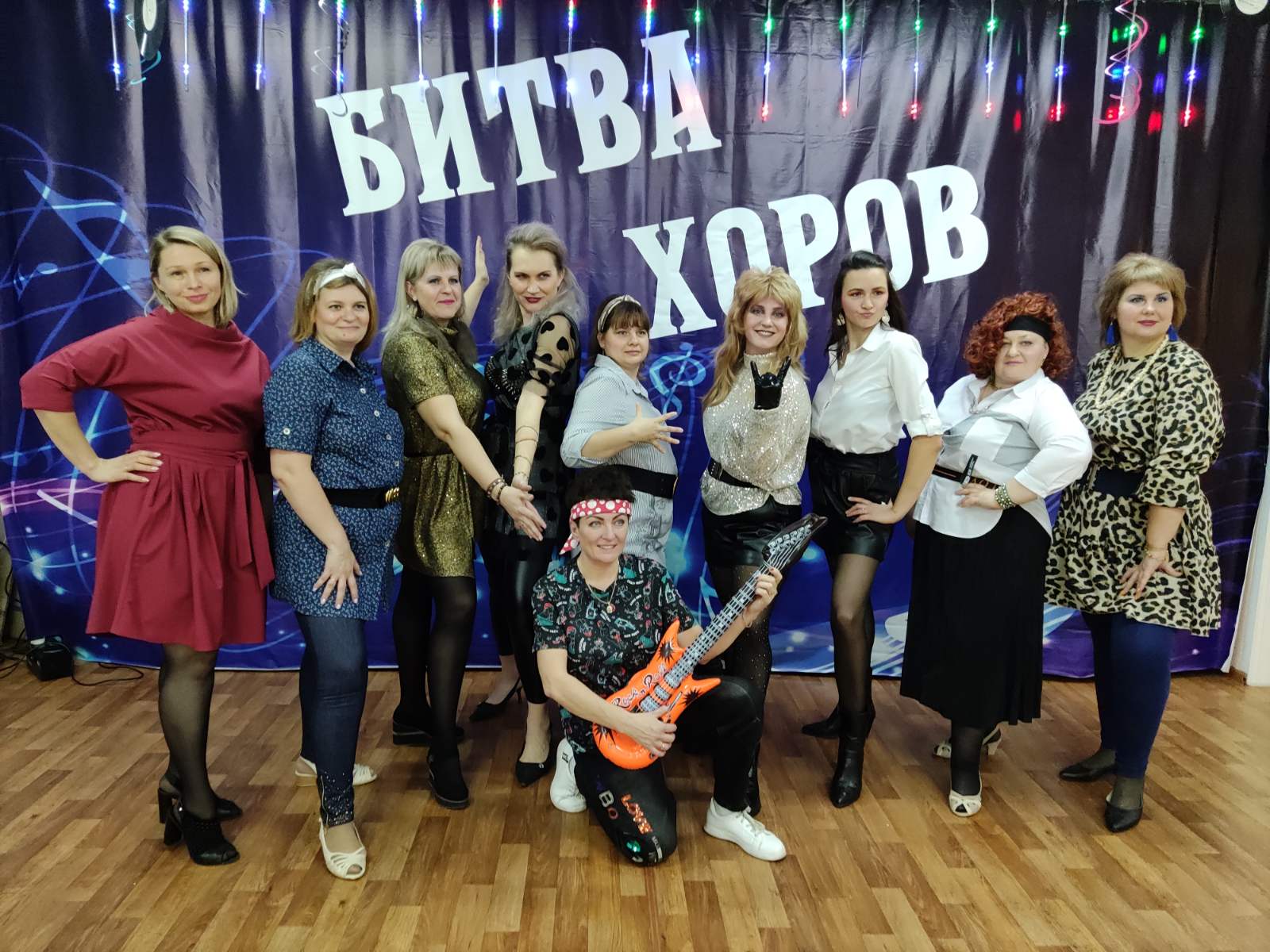 Неделя логопедии
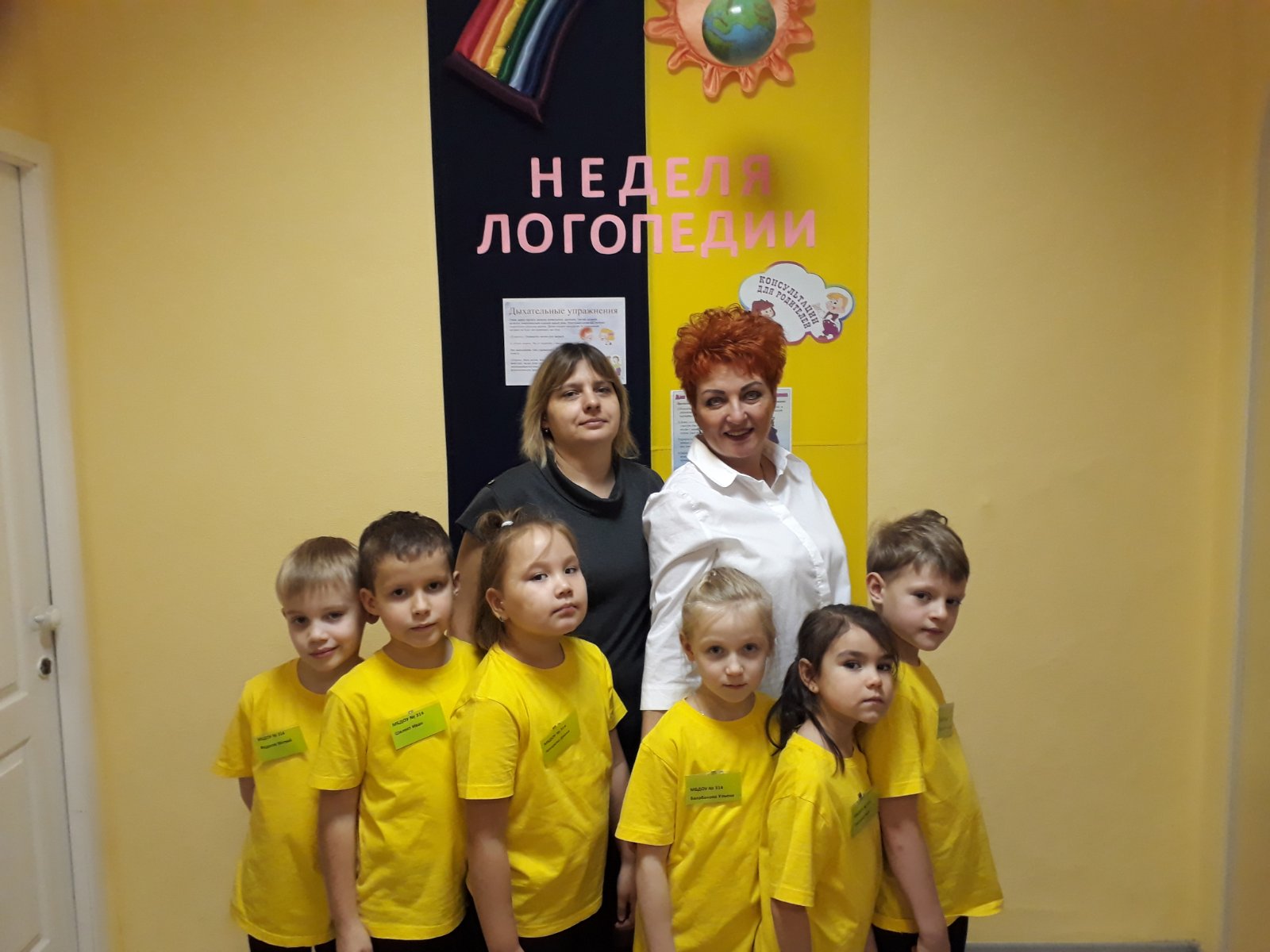 Открытие набережной им. Х.Совмена локация «Заколдованное место»
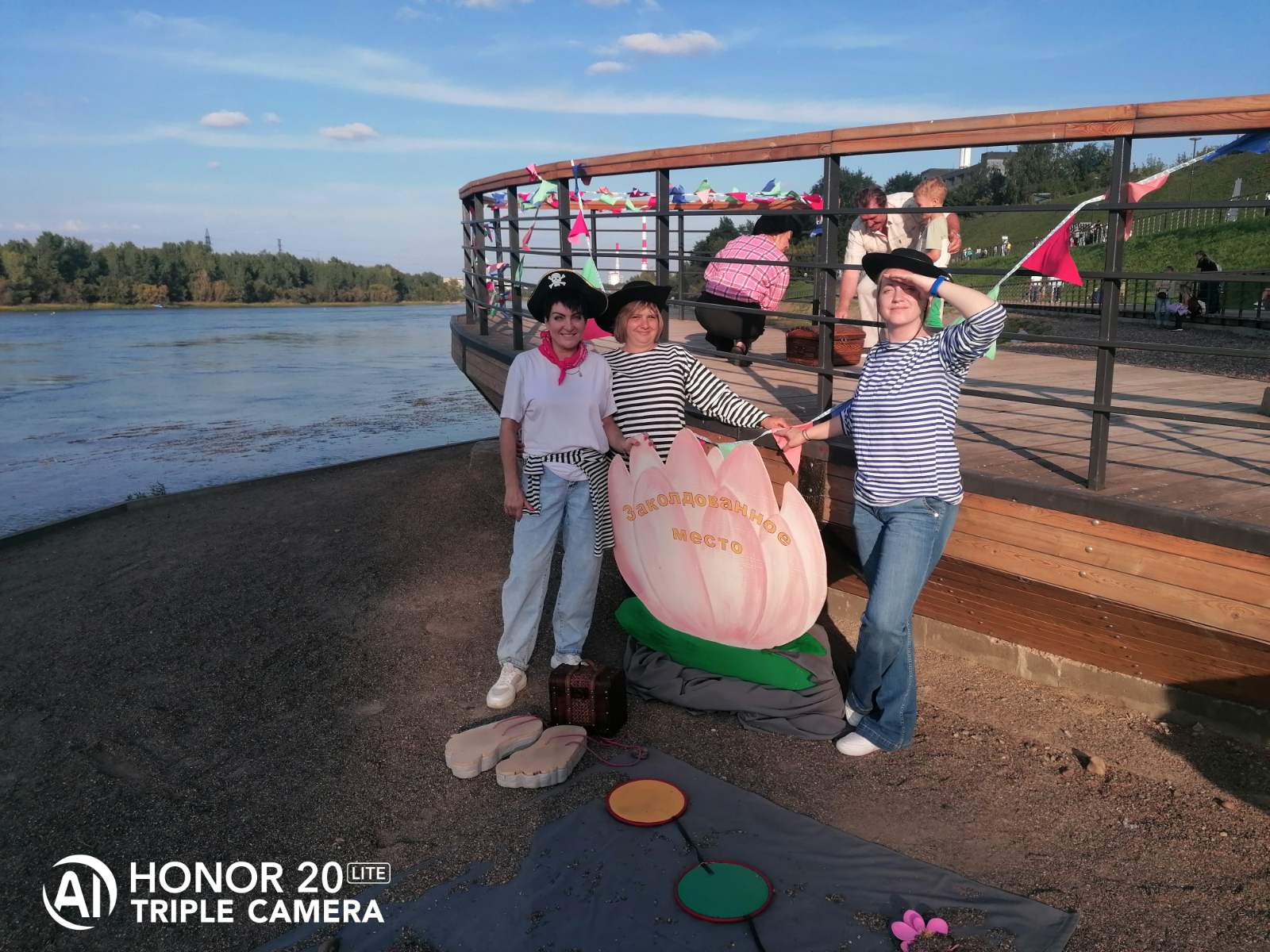